Define the Information Security Risk Tolerance Level
Your best guess at what’s needed doesn’t cut it anymore.
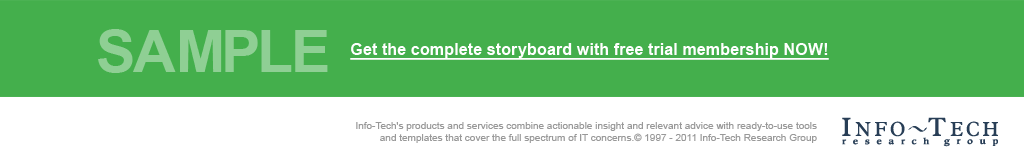 Info-Tech's products and services combine actionable insight and relevant advice with ready-to-use toolsand templates that cover the full spectrum of IT concerns.© 1997-2018 Info-Tech Research Group
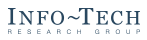 ANALYST PERSPECTIVE
You need to know how much to secure before you can begin securing.
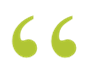 Defining your information security risk tolerance level is THE essential step for any security professional looking to mature their security program beyond reactive technological controls. If you don’t know your risk tolerance, how can you be expected to answer any questions from senior leadership or executive boards about the level of your organization’s security? 
Defining your risk tolerance level enables you to secure your organization, and more specifically, secure it to the desired and approved level. 
Although information security risk is only one of many risks IT departments are concerned with, it is becoming increasingly dominant as the risk requiring quantification and mitigation.
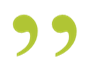 Wesley McPherson
Associate Research Director – Security, Risk & ComplianceInfo-Tech Research Group
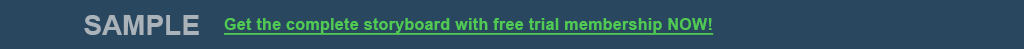 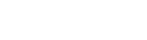 Our understanding of the problem
CISOs, security directors, security managers, and other leaders of information security programs responsible for defining information security risk tolerance levels.
By providing a low-effort, high-benefit way to quantifiably determine the acceptable level of information security risk your organization is willing to accept.
Establish an environment to support risk-based decision making.
Provide context and content to provide support to primary risk decision makers.
Gain an introductory understanding of information security risk management.
Support risk-based decision-making policies and processes.
Enable the business to make informed investments when managing information security risks.
CIOs, CEOs, enterprise risk managers, and others who are responsible for general risk management.
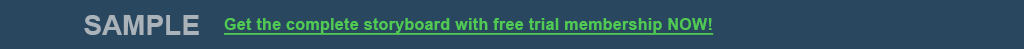 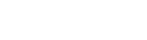 Executive summary
Don’t think about threats or vulnerabilities. Threats or vulnerabilities limit your ability to think about a risk tolerance level that can be universally applied. Rather, think about business impact and frequency. These factors can be defensibly quantified and provide critical insight into threat severity.
All risks can be quantified. Security, compliance, legal, or other risks can be quantified using our methodology.
Consider all impact. Think about more than just informational impact – consider functional and recoverability impact too.
Most organizations make risk decisions informally based on their understanding of corporate culture or what they think is best. 
The level to which security programs need to mature is based on what the security professional believes is best. 
Security risk is often a foreign risk to business leaders.
Information security risk is both a specific instance or project concern and an aggregate organizational concern. 
Rarely are security risks analyzed in a consistent manner, let alone in a systematic and repeatable method to determine project risk as well as overall organizational risk exposure.
Use Info-Tech’s information security risk tolerance determination methodology to create a defensible risk tolerance level for your organization. 
Create an executive risk function to ensure clear responsibility and accountability for risk tolerance definition and subsequent risk acceptance roles. 
Evaluate your organizational culture and informal risk appetite.
Perform a scenario-based sampling approach to various impact and frequency examples to determine an organizational quantified risk tolerance level.
Leverage the quantified risk tolerance level in broader risk management activities (e.g. threat/risk assessment, risk management).
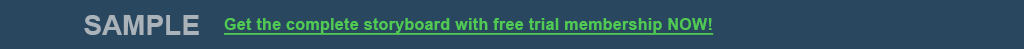 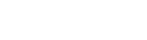 The FARM acronym defines the risk management lifecycle
F
R
M
A
This blueprint is concerned with the FRAME step of risk management – the critical prerequisite to effectively managing security risks.
Frame
Respond
Monitor
Assess
Determine the organizational risk tolerance
Develop and implement threat and risk assessments
Implement formal processes for risk approval / rejection
Continuously monitor and manage the organizational risk profile
Establish the context for risk-based business decisions:

How do we define risk?
What is the organizational culture toward risk acceptance / avoidance?
What types of business impact could we tolerate, and how often?
What are our strategic business priorities?
Develop a formal process for assessing risk that is relevant for the business and will identify:

Threats and vulnerability exposure
The impact / harm that would occur if a threat were exploited
The likelihood that the impact will occur
Implement a consistent and formal process to respond to security risks and security assessment results:

Determine whether risk is tolerable or not
Determine the appropriate course of action
Implement the appropriate risk response (accept / reject / additional mitigations)
Address how the organization plans to:

Verify that the planned risk responses have been implemented
Manage ongoing effectiveness of security controls in mitigating risk
Monitor and manage the overall risk profile of the organization
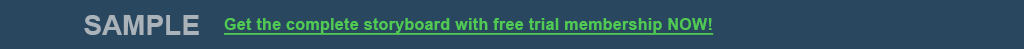 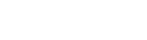 You don’t need to evaluate threats or vulnerabilities to determine your risk tolerance level
Most organizations are asking the wrong questions about risk.You won’t get the answers you need if you aren’t asking the right questions!
The wrong question: 
What kinds of threats does the organization deem acceptable (or unacceptable)?
This feels like a logical starting point, but this is the wrong question to ask.
Risk tolerance is a tool that must apply universally to all threats. For that reason, you would narrow your field of view by defining your risk tolerance using specific threats.
Some experts advise looking at risk tolerance from an attacker-centric perspective, where you try to measure the likelihood of an attack attempt or a vulnerability being exploited. In practice, this doesn’t work very well.
We cannot accurately predict an attack, and one bad prediction would expose the organization to unanticipated risks.
The right question:
What kinds of business impact could we accept? (And how often could they happen?)
When you are defining a risk tolerance level, you want to create a definition that can be consistently applied regardless of project, threat, vulnerability, or time.
Info-Tech proposes a business-centric approach to risk tolerance, where the impact to the business is the main determinant in whether a risk is acceptable or not.
Threats and vulnerabilities that organizations face change almost daily today. But the business impact that you will tolerate is consistent over time. 
Our approach looks to define risk-framing assumptions for potential impact created by security incidents to support a common method for risk tolerance decisions.
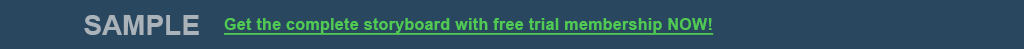 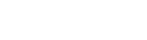 Use these icons to help direct you as you navigate this research
Use these icons to help guide you through each step of the blueprint and direct you to content related to the recommended activities.
This icon denotes a slide where a supporting Info-Tech tool or template will help you perform the activity or step associated with the slide. Refer to the supporting tool or template to get the best results and proceed to the next step of the project.
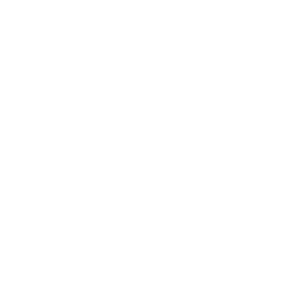 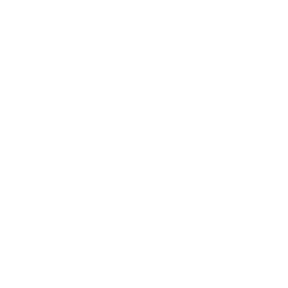 This icon denotes a slide with an associated activity. The activity can be performed either as part of your project or with the support of Info-Tech team members, who will come onsite to facilitate a workshop for your organization.
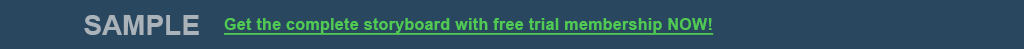 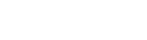 Info-Tech offers various levels of support to best suit your needs
Consulting
Workshop
Guided Implementation
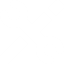 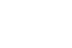 DIY Toolkit
“Our team does not have the time or the knowledge to take this project on. We need assistance through the entirety of this project.”
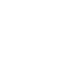 “We need to hit the ground running and get this project kicked off immediately. Our team has the ability to take this over once we get a framework and strategy in place.”
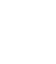 “Our team knows that we need to fix a process, but we need assistance to determine where to focus. Some check-ins along the way would help keep us on track.”
“Our team has already made this critical project a priority, and we have the time and capability, but some guidance along the way would be helpful.”
Diagnostics and consistent frameworks used throughout all four options
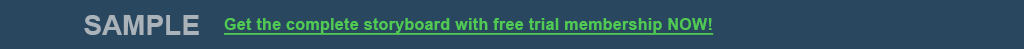 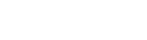 Define the Information Security Risk Tolerance Level – project overview
2. Assess the Risk Culture
3. Define Risk Assumptions
1. Define the Risk Executive Function
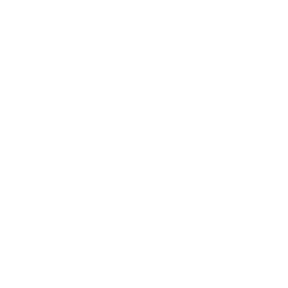 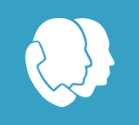 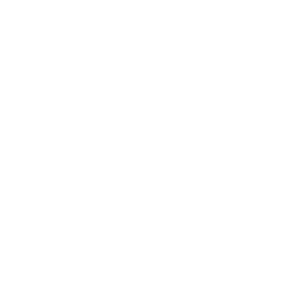 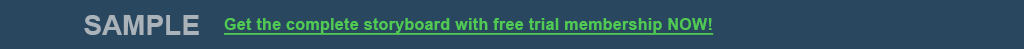 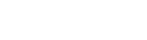 Workshop overview
Contact your account representative or email Workshops@InfoTech.com for more information.
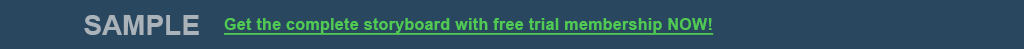 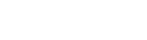 What is a risk tolerance level?
Risk Tolerance Curve
Risk tolerance is generally accepted as the degree of uncertainty, variability, and insecurity an organization is willing to accept in order to achieve its strategic goals.
Do not accept the risk
Information security risk tolerance is the degree of potential negative impact an organization is willing to accept to its systems and data to achieve its strategic goals.
Frequency
Risk Tolerance
Having a defined risk tolerance level means the security program knows the degree that management requires the organization to be protected against confidentiality, integrity, or availability compromise. 
NIST SP 800-39 defines risk tolerance as “the level of risk or degree of uncertainty that is acceptable to organizations and is a key element of the organizational risk frame.”
Keep in mind there is no universally accepted security risk assumption model template. Some organizations are driven by compliance. Some are driven by customer security requirements. Some are driven by security risks of their IT systems. 
Determination of risk tolerance is often fraught with organizational issues that differ for each organization.
Accept the risk
Impact
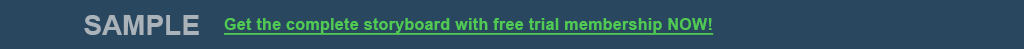 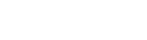 Info-Tech Research Group Helps IT Professionals To:
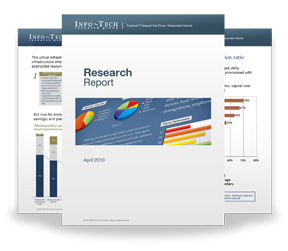 Quickly get up to speedwith new technologies
Make the right technologypurchasing decisions – fast
Deliver critical ITprojects, on time andwithin budget
Manage business expectations
Justify IT spending andprove the value of IT
Train IT staff and effectivelymanage an IT department
Sign up for free trial membership to get practical
solutions for your IT challenges
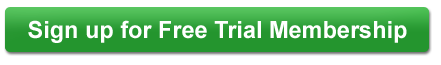 “Info-Tech helps me to be proactive instead of reactive –a cardinal rule in a stable and leading edge IT environment.
- ARCS Commercial Mortgage Co., LP
Toll Free: 1-888-670-8889
www.infotech.com
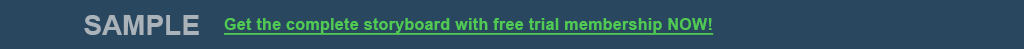 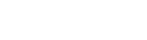